GDPRの適用開始に向けて
個人情報保護委員会事務局
GDPR
○　「データ保護指令」に基づく各国法に代わり、2018年5月25日からは「一般データ保護規則」（GDPR: General Data Protection Regulation）がEU加盟国（及びEEA協定に基づきEU法の適用を受けるアイスランド、リヒテンシュタイン、ノルウェー）に直接適用される。
【事業者の義務の例】
【EU域外の事業者にも適用される可能性：域外適用】
EU域内の個人に向けた商品/サービスの提供　
EU域内の個人の行動監視（追跡）
に伴う個人データの取扱いに対しては、EU域外所在の事業者についてもGDPRが適用される(当該EU域外所在事業者は、ＥＵ域内に拠点をもつ代理人を指定しなければならない）
※言語・通貨・消費者への言及等の事情によりEUに対する商品/サービスの提供の意図が明白か否かが基準
【違反時の制裁金】
最大2,000万ユーロまたは全世界年間売上高の４％の制裁金
1
委員会ウェブサイトにおけるGDPR情報の提供
アクセスは委員会ウェブサイトトップページから
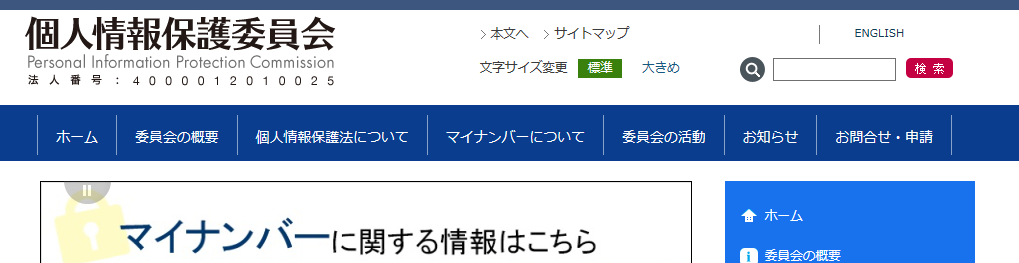 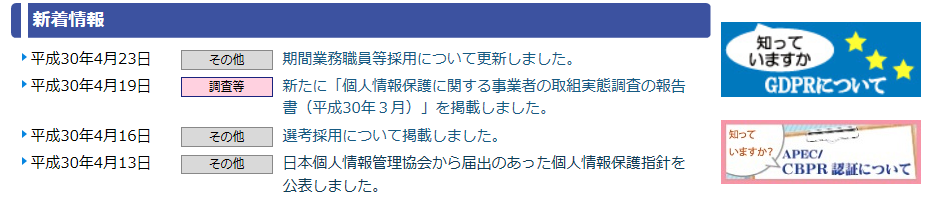 トップページ右のバナーからGDPR情報ページへ！
2
委員会ウェブサイトにおけるGDPR情報の提供
個人情報保護委員会ウェブサイト　GDPR情報提供ページのコンテンツ一覧
【GDPRの概要】
【EU域外適用に関する影響】
○　JIPDECのGDPR本文日本語仮訳掲載ページへのリンク
○　GDPRガイドラインの日本語仮訳（データポータビリティ、データ保護オフィサー（DPO）、主監督機関及びデータ保護影響評価（DPIA）の4本）
○　説明と欧州委員会がWebサイトに掲載している資料の日本語仮訳付き
　・　欧州委員会　Infographic（中小企業向けに簡単にまとめられたGDPR説明の日本語仮訳付き）
　・　Fact Sheet “Questions and Answers – Data protection reform package”（欧州委員会のGDPRによるデータ保護改革案についての質疑応答概略の日本語仮訳付き）
【越境データ移転】
○　EU域内から域外へ個人データを移転する条件
○　EUが十分なレベルの個人データ保護を保障している旨決定している国・地域
【日EU間の越境データ移転】
○　我が国から個人データを越境移転する条件
○　日EU間の対話実績
【参考（外部サイトへのリンク）】
○　欧州連合　法令関連公開サービスのGDPRページ
○　欧州委員会のGDPRガイドラインとそのQ&A
○　欧州委員会のData Protection Reform - Factsheets 16 Jan 2017（EU加盟国の各国語）
○　英国情報コミッショナーオフィス（ICO）のGDPR解説
○　フランス情報処理と自由に関する国家委員会（CNIL）の処理者向けGDPR解説
○　ルクセンブルクデータ保護機関のGDPRに関するQ&A
○　アイルランドデータ保護機関のGDPR解説
（その他のガイドラインも順次日本語仮訳を掲載予定）
3
GDPRに関するガイドライン
29条作業部会によって公表されたGDPRのガイドライン
（一部は日本語仮訳をウェブページに掲載済・その他も準備が整い次第掲載予定）
【パブリックコメントを受けた修正版が公表済のもの】
○　データ保護影響評価
○　データポータビリティ
○　データ保護オフィサー
○　主務監督機関
○　制裁金
○　個人データ漏えい通知
○　自動化された意思決定とプロファイリング
○　透明性
○　同意

【パブリックコメントが終了したもの】
○　第49条
○　認証機関の認定
4月25日日本語仮訳掲載開始
4月25日日本語仮訳掲載開始
4月25日日本語仮訳掲載開始
4月25日日本語仮訳掲載開始
＜十分性認定、特定の安全保護措置以外の越境移転事由＞
4